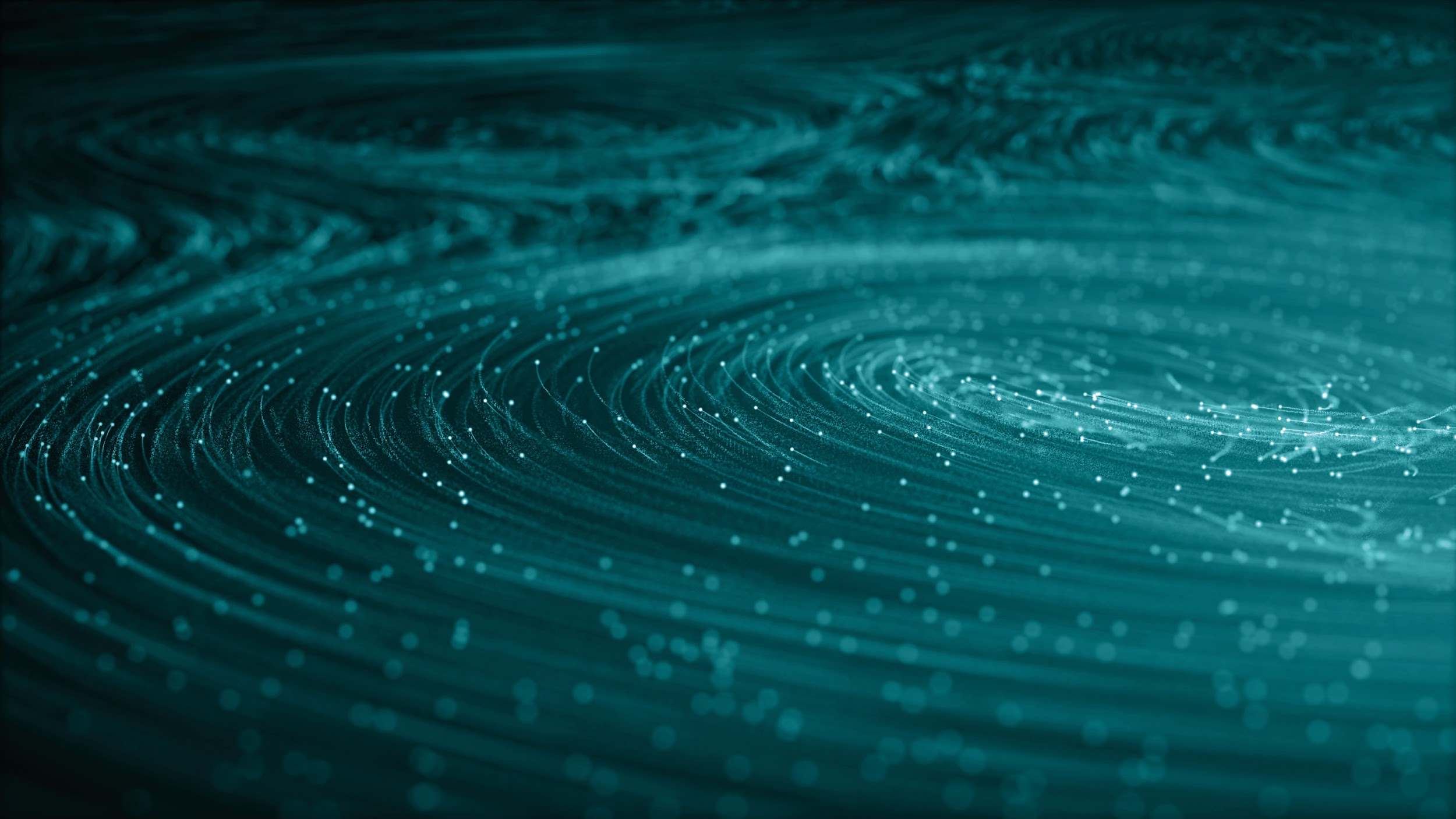 САЛЫҚ-БЮДЖЕТ РЕФОРМАСЫ ТУРАЛЫ
Ақпан 2025
МАЗМҰНЫ
Ұсынылған өзгерістер
1
Салық реформасының қажеттілігі
2
ҚҚС мөлшерлемесін көтеру ұсынылады, бұл ретте мөлшерлеме салалар бойынша сараланған болады
ҚҚС мөлшерлемесінің ағымдағы мөлшері
ҚҚС мөлшерлемесін көтеру
12%
16%жалпы белгіленген мөлшерлеме
әлемдегі ең төменгі көрсеткіштердің бірі
ҚҚС салалар бойынша саралануы 
Босату: ауыл шаруашылығы үшін
Аралық мөлшерлеме: 10% - денсаулық сақтау үшін; сонымен қатар бірқатар басқа салалар үшін талқыланады – IT, туризм, шығармашылық индустрия, азық-түлік
*
ҚҚС бойынша есепке қою бойынша шекті 15 млн теңгеге дейін төмендету ұсынылады
Ұсынылған шегі
Қолданыстағы шек
80
млн теңге
15 
млн теңге
Кәсіпорындардың тек 4%-ы 
    ҚҚС төлейді
Бизнес салық төлемеу үшін бөлшектенеді
Жоғары шекке және жеңілдіктерге байланысты ҚҚС есебі үзілді, ол айналым салығына айналды
Өзін-өзі жұмыспен қамтығандар үшін шек 
Ұсақтаудың экономикалық жағдайын қиындату: ұсақтау шығындарының құны ұсақтаудың пайдасынан асып түседі 
Жанама салықтың табиғаты ҚҚС-қа оралады
ҚҚС төлеушілер шеңберін кеңейту тең бәсекелестік жағдай туғызады
*
Арнаулы салық режимдерін реформалау ұсынылады
Қолданыстағы жеңілдетілген декларация режимі
Ұсынылған жеңілдетілген декларация режимі
Табыс шегі – жылына 188 млн
Қызметкерлер саны – 30 адам
ЭҚЖЖ тыйым салу тізімі
Мөлшерлеме – 3%
Табыс шегі – жылына 2 359 млн 
Қызметкерлер саны – шектеусіз
Егер сатудан түскен табыс жылына 100 млн теңгеден асатын болса, ЕТҚ шегеріледі
Мөлшерлеме – 4% (- 50% - мәслихат құқығы)
ЭҚЖЖ рұқсат беру тізімі
Тек B2C (халық, жеке тұлғалар) үшін іске асыру
Қолданыстағы бөлшек салық режимі
Табыс шегі – жылына 2 359 млн
Қызметкерлер саны – 200 адам
ЕТҚ салық салынатын кірістен шегеріледі
ЭҚЖЖ рұқсат беру тізімі
Мөлшерлеме – B2C үшін 4% (- 50% - мәслихат құқығы), B2B үшін 8%
Мазмұны
Ұсынылған өзгерістер
1
Салық реформасының қажеттілігі
2
Шоғырландырылған бюджеттің кірісі ЖІӨ-нің 23% құрайды, бұл халықаралық салыстыруда төмен көрсеткіш болып табылады
2022-2023 жылдардағы шоғырландырылған бюджет кірісінің көлемі, ХВҚ бағалауы бойынша ЖІӨ-ге % - бен
Оның ішінде орталық үкіметтің, жергілікті өзін-өзі басқару органдарының, бюджеттен тыс және әлеуметтік қорлардың кірістері
Өзбекстан
Франция
Германия
Беларусь
Ресей
Канада
Қырғызстан
Жапония
Әзірбайжан
Австралия
Түркия
Грузия
АҚШ
Тәжікстан
Чили
Армения
Қазақстан
Кения
ЖІӨ-ге бюджет кірісінің үлесі бойынша Қазақстан ТМД елдері арасында соңғы орында тұр
Дереккөз: IMF
Бюджет тапшылығын жабу үшін мемлекет мемлекеттік қарызды және оған қызмет көрсету шығындарын, сондай-ақ Ұлттық қордан трансферттерді ұлғайтуға мәжбүр
Мемлекеттік қарызға қызмет көрсету шығыстары, трлн теңге
Ұлттық қордан трансферттер, трлн теңге
Бюджет шығыстарының үлесі, %
5%
4%
6%
6%
7%
7%
2019
2020
2021
2022
2023
2024
2019
2020
2021
2022
2023
2024
Дереккөз: ҚР ҚМ, ҚР ҰБ
Бюджет саясаты экономиканы дамытуға бағытталмаған
Республикалық бюджет шығыстарының негізгі бағыттары, 2024-2025, %
Әлеуметтік сала
Өңірлерді қолдау
Басқалар
Жалпымемлекеттік шығыстар
Даму бюджеті
2024
2025
Қазақстандағы «даму бюджеті» небәрі 8% немесе шамамен 2 трлн теңгені құрайды
Источник: МФ
ЖІӨ ге мемлекеттік инвестициялардың үлесі бойынша Қазақстан көрші елдерден артта қалып отыр
2022 жылы мемлекеттік инвестициялар (негізгі капиталдың жалпы жинақталуы), ЖІӨ-ге %-бен
General government - орталық үкіметтің, жергілікті өзін-өзі басқару органдарының, бюджеттен тыс және әлеуметтік қорлардың шығындарын қамтиды
Халықаралық статистикада мемлекеттік инвестициялар мемлекет тарапынан негізгі капиталдың жалпы жинақталуы ретінде қарастырылады
Бұл инвестицияларды қамтиды:
-      жерді жақсарту, 
-      машиналар мен жабдықтарды сатып алу,  
-      жолдар, мектептер,   ауруханалар, өндірістік ғимараттар және т. б. салу.
Венгрия
Эстония
Израиль
Қырғызстан
Норвегия
Австралия
Франция
Канада
Беларусь
Өзбекстан
Австрия
АҚШ
Литва
Нидерланды
Германия
Қазақстан
Чили
Источник: IMF
Бюджеттің қосымша кірістеріне жалпы қажеттілік 2026 жылы 4,6 трлн теңгеден 2029 жылы 8,7 трлн теңгеге дейін құрайды.
2025-2029 жылдарға арналған республикалық бюджет параметрлерінің болжамы, трлн теңге
Шығындар
Қажетті қосымша 
меншікті кірістер
0,3
Меншікті ПСЭР 
бойынша кірістер
Трансферттерр
Тапшылық 
(қарыздар)
2025
2026
2027
2028
2029
Дереккөз: ҚМ
Неліктен ҚҚС мөлшерлемесі 16% ұсынылады: бюджет тапшылығының мөлшеріне және 5 триллион теңгеден астам қосымша кірістерге қажеттілікке негізделген логика
Қосымша салық түсімдерін 
есептеу бойынша
Есеп 2,1 млн. салық төлеушінің МКК базасынан алынған микродеректерге                  негізделген. 
ҚҚС бойынша қосымша түсімдер ҚҚС бойынша белгіленген шегі қолданылған әрбір ЭҚЖЖ бойынша тиімді мөлшерлемені айқындай отырып, қолданыстағы және жаңа төлеушілер үшін есептелген (оның ішінде сараланған).
Салық реформасының ЖІӨ мен инфляцияға әсерін  модельдеу бойынша
Салааралық баланс моделі қолданылды. 
Есептеулер салааралық байланыстарды тіркейтін «шығындар-өндіріс» кестелеріне негізделген.  
Салааралық байланыстарды есепке алу салық жүктемесінің баға деңгейіне әсерін нақты (төмендетусіз және асыра бағалаусыз) бағалауды береді.
Нәтижелер ҚР Ұлттық Банкіндегі талдау және болжау жүйесіне кіретін эконометрикалық модельдерде де қайта тексерілді.
Қазақстанда қолданыстағы 12% ҚҚС мөлшерлемесі – әлемдегі ең төмен мөлшерлемелердің бірі
Әр түрлі елдердегі стандартты ҚҚС мөлшерлемесі,%
Қазақстандағыдан төмен ҚҚС мөлшерлемесі дамыған Жапония мен Кореяға тән, мұнда ҚҚС жинау коэффициенті жоғары (72-73% жетеді), сондай-ақ мұнай өндіруші араб елдері мен салық оффшорлары үшін
Норвегия
Финляндия
Великобритания
Армения
Беларусь
Ресей
Германия
Әзірбайжан
Қырғызстан
Қазақстан
Оң. Корея
Жапония
Сингапур
Панама
Оман
5
БАӘ
5
Көптеген елдерде Үкімет ынталандыратын тауарлар мен қызметтерге жеңілдік мөлшерлемелері қолданылады
Дереккөз: ЭЫДҰ, ҰЭМ
Қазақстанда ҚҚС жинау коэффициенті 34% құрайды, басқа елдермен салыстырғанда айтарлықтай төмен
Әр түрлі елдердегі ҚҚС жинау коэффициенті, 2022, %
73%
73%
72%
69%
60%
60%
58%
57%
50%
45%
44%
34%
Қазақстан
Түркия
Италия
Канада
Германия
Чехия
Норвегия
Швейцария
Жапония
Корея
Эстония
ЭЫДҰ бойынша орташа
Бұл коэффициент елдегі ҚҚС жүйесінің тиімділігін көрсетеді – ҚҚС-тан түсетін нақты түсімдер әлеуетке қаншалықты сәйкес келеді (яғни жеңілдіктер, жалтарулар және т. б. болмаса)
Дереккөз: ЭЫДҰ, 2022
*Қазақстан бойынша – 2024 жылға есеп. ҚР-дағы әлеуетті ҚҚС = 12%* 126,5 трлн. ЖҚҚ = 15,2 трлн. Келесі 5,2 трлн (2024 ж. ҚҚС фактісі)/ 15,2 трлн. = 34%
Макро көрсеткіштер түсімдерінің және республикалық бюджет кірістерінің болжамы
Ауыл шаруашылығы үшін босату ұсынылады, ал денсаулық сақтау үшін ҚҚС мөлшерлемесі төмендейді
ҚҚС-тан босату
Ауыл шаруашылығы өндірушілеріне босату мен жалпыға бірдей белгіленген мөлшерлеме арасында таңдау құқығын беру ұсынылады – олардың қызметінде қайсысы тиімдірек екеніне байланысты
Аралық мөлшерлеме
10%
Әлеуметтік маңыздылығына байланысты денсаулық сақтау саласы үшін төмендетілген мөлшерлеме ұсынылады
Сондай-ақ, дамуды ынталандыру үшін бұл мөлшерлеме туризм, IT, креативті индустрия, азық-түлік өндірісі сияқты бірқатар басқа салалар үшін қарастырылады
Жалпы белгіленген 
мөлшерлеме 16%
Көптеген салаларда әкімшіліктің шарттары мен түсінігін теңестіру үшін осы бірыңғай мөлшерлеме ұсынылады
Неліктен 15 миллион теңге шегі: төлеушілердің 86%-ы КҚ негізінде айналымдар осы шекті мәннен аспайды
Төлеушілер саны бойынша, бірлікпен
Айналым сомасы бойынша, млн теңге
86%
19,4%
Нөлдік
0
1-ден 15 млн дейін
2 639 004
73,7%
15-тен 50 млн дейін
4 530 827
50-ден 100 млн дейін
5 470 627
2,7%
100-ден 165 млн дейін
363 398
4,2%
165 млн жоғары
574 356
1 774 178
Барлығы
13 578 212
Дереккөз: 2023 жылғы МКК деректері
Қазақстанда ҚҚС-қа көшу шегі көптеген елдерге, соның ішінде көршілес елдерге қарағанда жоғары
Әр түрлі елдерде ҚҚС-қа көшу шегі, $ мың, 2024 жыл
Чехия
Қазақстан
Польша
Словения
Қырғызстан
Ресей
Өзбекстан
Эстония
Оң.Корея
Канада
Финляндия
Дания
Норвегия
6
Бірқатар елдерде (Швеция, Нидерланды, Германия, Бельгия, Франция, Люксембург) аталған шек жоқ
* РФ жеңілдетілген режимнің шегі - $600 мың.
Дереккөз: ЭЫДҰ, ҰЭМ
*
Неліктен бөлшек сауда режимін тек B2C-ге тарату керек?
Анализ статистики КГД показывает, что сделки между плательщиками СНР УД и плательщиками ОУР на 62% от оборотов могут являться «схемами» по уклонению от налогов
АСР-де жеткізушілерді талдау
ЖБР сатып алушыларды талдау
Осы 396 968 СТ: 
289 852 СТ (6,2 трлн. теңге сомасына немесе 62% АСР айналым сомасынан) жалдамалы жұмыскерлер жоқ;
26 920 ЖК (575 млрд. теңге сомасына немесе АСР айналым сомасының 5,7%) атына ЭШФ жазып берген ЖШС қызметкерлері болып табылады
15 054 СТ (441 млрд. теңге сомасына немесе АСР-мен айналым сомасының 4,4%-ы) жүк автомобиль көлігінің қызметін іске асырады, бұл ретте олардың меншік құқығында С санатындағы жүк автомобильдері жоқ;
9 191 СТ (221 млрд. теңге сомасына немесе АСР-мен айналым сомасының 2,2%) үй-жайды жалға беру қызметтерін көрсетеді, бұл ретте оларда мүлік салығын төлеу жоқ;
315 524 СТ (8,2 трлн. теңге сомасына немесе АСР-мен айналым сомасының 82%) ЖБР-мен мекенжайына сату оның барлық айналымының 90%-дан астамын құрайды
ЖБР қолданатын 155 090 СТ-ден: 
93 143 сатып алушы (5,1 трлн. теңгенің немесе АСР-мен айналым сомасының 51,0% - стране) СЖК ел бойынша орташа салалық СЖК-нен төмен
14 587 сатып алушы (2,8 трлн. теңге немесе айналым сомасының 28,0%) құрылыспен айналысады.
39 776 сатып алушы (1,9 трлн. теңге немесе айналым сомасының 18,9%) саудамен айналысады.
33 214 НП (сомасы 2,7 трлн. теңге немесе АСР-мен айналым сомасының 27%) АСР-мен өзара есеп айырысу оның барлық шегерімдерінің 80%-дан астам сомасын құрайды
396 968 ЖД АСР-ді қолданатын СТ (ЖД АСР-нің барлық санының 21%) ЖБР-ды қолданатын 155 090 СТ-ге ЭШФ жазды; 
Айналым сомасы 10,0 трлн. теңге немесе 2024 жылы ЖД АСР жалпы айналымының 62%, ол 16,0 трлн.теңге құрады;
Осы 396 968 СТ-де жалдамалы жұмысшылардың орташа саны 0,6 адамды құрайды.
Реформаның негізгі мақсаттары-үш негізгі сын-қатерді шешу: экономикалық проблемалар, бюджет тапшылығы және салықтық моральды нығайту
1. Экономикалық мақсаттар
2. Бюджеттік мақсаттар
3. Салықтық моральды нығайту
Бизнестің өсуіне ынталандыру жасау: салықты оңтайландыру үшін ұсақтауды жою
Бәсекелестікті теңестіру: кейбір компаниялар салық төлейтін, ал басқалары жалтаратын көлеңкелі схемалармен күресу
Көлеңкелі секторды бақылау: ҚҚС төлеуден жалтару схемалары үшін саңылауларды жабу
Бюджет тапшылығын төмендету: кірістер мен бюджет шығыстары арасындағы алшақтықты жабу
Ұлттық қорға тәуелділікті азайту: одан трансферттерді шектеу
Мемлекеттік қарызды бақылау: оның өсуін және оған қызмет көрсету шығындарын тежеу
"Даму бюджетін" кеңейту: инфрақұрылымға, білімге, денсаулық сақтауға, көлікке және ТКШ-ға инвестицияларды ұлғайту
Әділ салық жүйесін құру: жеке топтарға салықтан жалтаруға мүмкіндік беретін салық саңылауларын жою және салық ауыртпалығын біркелкі бөлу
Әлеуметтік зиянды салаларға салық салудың жоғарылауы: теріс әлеуметтік салдарды азайту үшін букмекерлік компанияларға, алкогольге, темекіге, энергетикаға салынатын салықтардың өсуі
Бюджетке түсетін түсімдердің өсуі мемлекет алдында тұрған даму міндеттерін шешуге, Ұлттық қордан алып қоюды шектеуге, мемлекеттік борыш пен оған жұмсалатын шығыстарды азайтуға мүмкіндік береді
Бюджетке қосымша жыл сайынғы түсімдер
4-тен 5-ке трлн тенге
Қосымша инфляцияның әсері қысқа мерзімді болады
Қосымша түсімдер қалай пайдаланылады? Экономикалық дамуға, инвестициялар тартуға, бизнесті қолдауға және инфрақұрылымға
1. Инвестициялық белсенділікті ынталандыру
2. Қаржыландырудың қолжетімділігін арттыру
3. Жеке капитал қорын құру
4. Инфрақұрылымды жаңғырту
Даму институттарын капиталдандыруды жылына 500 млрд теңгеге дейін ұлғайту
Жылына 2,5 трлн теңгеге дейінгі жаңа инвестициялық жобаларды қаржыландыру  
Даму институттарының монополиялық жағдайын қайта қарау: коммерциялық банктер арқылы жеңілдікті кредиттеуге қолжетімділікті ашу
Өз қатысуына қойылатын талаптарды жоба құнының 5-15% деңгейіне дейін төмендету
Кредиттерге кепілдік беру бағдарламасын Расширение 0,8 млрд-тан 3 3-5 млрд-қа дейін (3-4 жыл ішінде)кеңейту  
«Даму» кәсіпкерлікті дамыту қорының базасында кепілдік қорын құру
Ірі бизнестің $5 млрд дейінгі кредиттеріне кепілдік беруді енгізу (3-4 жыл ішінде)
Самұрық-Қазына қатысуымен тікелей инвестициялар қорын іске қосу             
Самұрық-Қазына салымдарының көлемі 3 жыл ішінде 250 млрд теңге (~~500 млн) 
3 млрд сомасына жоғары тиімді жобаларды қолдау
Ұлттық инфрақұрылымдық жоспар: 40,1 трлн теңгеге 204 инфрақұрылымдық жобаны іске асыру
Энергетика және ТКШ жаңғырту жөніндегі ұлттық жоба: инфрақұрылымдық жобаларды іске асыру, қаржыландыру көлемі 6 трлн теңге 
Авариялылықты 20%-ға, активтердің тозуын 40%-ға дейін төмендету%